Wie Digitalisierung 
und künstliche Intelligenz
die Arbeitswelt verändern
Carmen Walker Späh, Volkswirtschaftsdirektorin

Edgar Spieler, Vorsitzender des Steuerungsausschusses und Stv. Amtsleiter, Amt für Wirtschaft und Arbeit

Dr. Katharina Degen, Leiterin AMOSA Arbeitsmarktbeobachtung
Digitalisierung Neue Arbeitswelten Lebenslanges Lernen
Technologie- und Wissensintensität nimmt zu
Beschäftigungswachstum nach Technologisierung & Wissensintensität, 2010 - 2020, AMOSA-Kantone
Spitzentechnologie nutzende Dienstleistungen
Dienstleistungen
Verarbeitendes Gewerbe
Hightech
z.B. Pharmaindustrie
+ 34%
Marktbezogene wissens-intensive Dienstleistungen
Medium-Hightech
z.B. Maschinenbau
Andere wissensintensive Dienstleistungen
Medium-Lowtech
z.B. Kunststoffherstellung
Wissensintensive Finanzdienstleistungen
Lowtech
z.B. Bekleidungsindustrie
0%
Nicht wissensintensive Dienstleistungen
0%
Quelle: BFS/SAKE, Eurostat
Abwechslungsreiche Tätigkeiten gefragt
Beschäftigungswachstum gemäss Tätigkeitsprofil, Index 2010=100, AMOSA-Kantone
Quelle: BFS/SAKE, Mihaylov und Tijdens (2019)
Wer ist besonders betroffen?
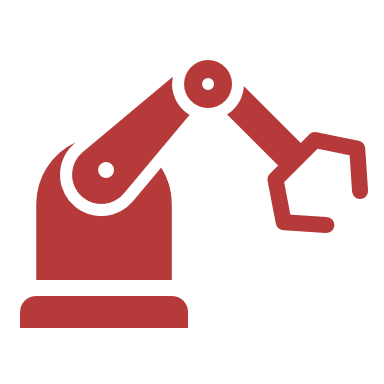 hoch
Berufe mit hohem Anteil Routinetätigkeiten (Automatisierungsrisiko)
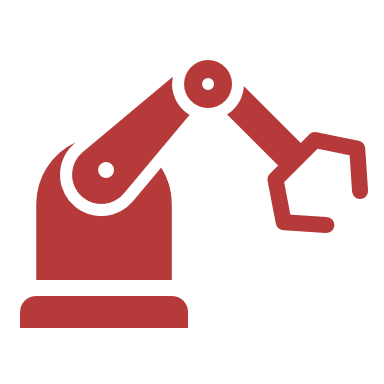 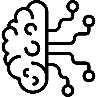 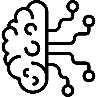 Einfluss von KI
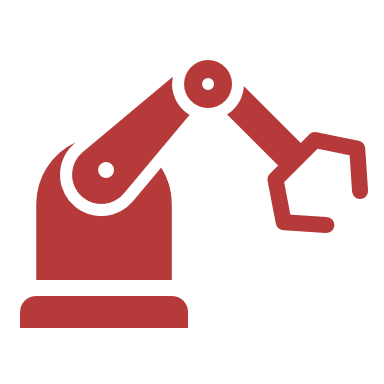 Berufe mit hohem Anwendungspotenzial für Künstliche Intelligenz (KI)
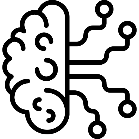 tief
Routineanteil
tief
hoch
Vier Berufsfelder im Fokus
Büro- und 
Sekretariatsberufe
Verkaufsberufe 
im Detailhandel
hoch
Berufe in Marketing 
und Vertrieb
Einfluss von KI
Berufe der industriellen 
Produktion
Hilfsarbeitskräfte
in der Produktion
tief
Routineanteil
hoch
tief
Kreisgrösse = Anzahl Stellensuchende; Daten: AVAM, 2020/2021, AMOSA-Kantone
Chance und Herausforderung zugleich
«Wegfall von repetitiven, mühsamen oder körperlich schweren Tätigkeiten»
«Digital Divide» ist anspruchsvoll, aber überwindbar
Neugierde und Lernwille als zentrale Fertigkeiten
Marketing-berufe
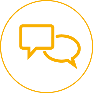 «Mehr Raum für interessantere, komplexere, aber teilweise auch stressigere Tätigkeiten»
Büro- und Sekretariats-berufe
Von der Sachbearbeitung zum «Exception Handling»
Selbstorganisation & Eigenverantwortung
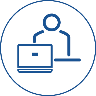 «Digitale Affinität & Offenheit 
für Veränderungen als Schlüsselfähigkeiten»
Gemischtere Jobprofile
Verstärkter Fokus auf Beratungskompetenzen
Verkaufsberufe im Detailhandel
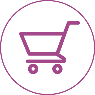 «Belegschaft wird mittels Up- und Reskilling-Programmen mitgenommen»
Berufe der industriellen Produktion
Kerntätigkeiten bleiben ähnlich
Gutes Prozessverständnis gefordert
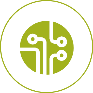 Quelle: AMOSA / Experteninterviews, 2022
- Mitarbeitende werden mitgenommen
Future Skills
Welche Kompetenzen werden heute und zukünftig gefordert?
Top 5 Kompetenzen in Stelleninseraten
Sich dem Wandel anpassen
In Teams arbeiten
Zugreifen auf und Analyse von digitalen Daten
Nutzung digitaler Tools für die Zusammenarbeit und Produktivität
Entwickeln von Lösungen
Quelle: Skills-OVATE, 2Q2021-1Q2022, EU27
Selbst-management
Digitale Skills
Zwischen-menschliche Skills
Analytische 
Skills
Digitale Skills
Anteil Stellensuchende mit gutem Grundlagenniveau oder höheren digitalen Kenntnissen
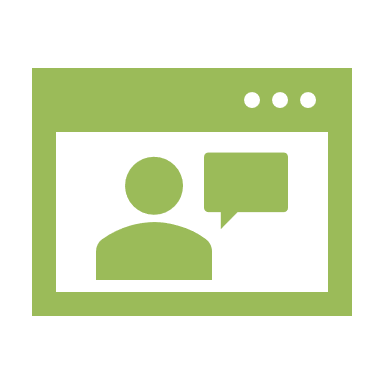 86%
84%
76%
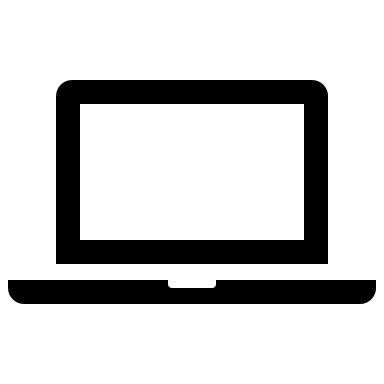 74%
66%
Kommunikation und Kollaboration
Informations- und Datenkompetenz
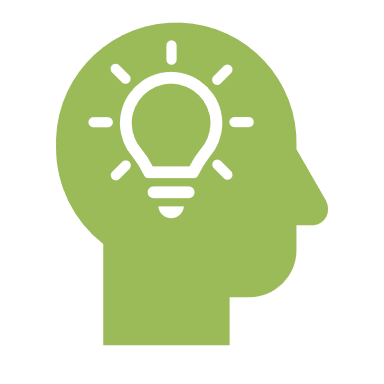 Problemlöse-kompetenz
Sicherheit und Datenschutz
Entwicklung und Gestaltung
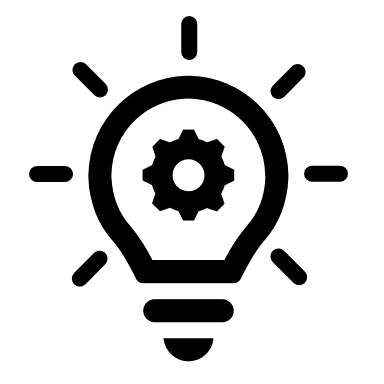 z.B. Glaubwürdigkeit von Datenquellen beurteilen, Daten organisieren und analysieren
z.B. geeignete digitale Kommunikationsmittel nutzen, sich im digitalen Umfeld adäquat verhalten
z.B. Textverarbeitung, Tabellenkalkulation, einfache Algorithmen (Makros) anwenden
z.B. Geräte und Privatsphäre schützen und Risiken verstehen
z.B. technische Probleme lösen, digitale Technologien kreativ einsetzen
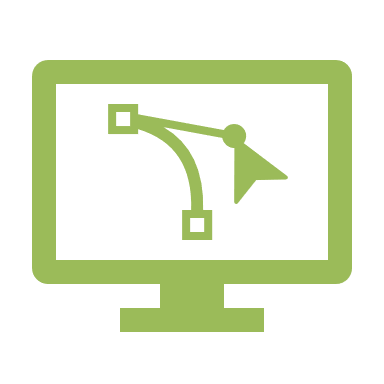 Quelle:  AMOSA-Befragung von Stellensuchenden, Mai-Aug 2022, N=797
Quelle:  AMOSA-Befragung der Stellensuchenden, Mai-Aug 2022, N=797
Entwicklungsfelder sind sehr berufsspezifisch
Rasante Entwicklungen im digitalen Marketing erfordern hohe digitale Skills in allen Dimensionen

Vor allem für Fachleute aus dem analogen Marketing herausfordernd
Verlagerung in Richtung Omnichannel Retailing und Onlinehandel erhöhen 
die digitalen Anforderungen

Entwicklungspotenzial vor allem bei älteren und digital wenig affinen Personen
Verkaufs-berufe im Detailhandel
Berufe der industriellen Produktion
Marketing-berufe
Zunehmend komplexe Fertigungssysteme erfordern hohe digitale Problemlöse-fertigkeiten

Dies stellt vor allem Hilfskräfte vor hohe Hürden
Hohe Anwendungsfertigkeiten in allen Kompetenzdimensionen gefordert
 
Vor allem für Personen problematisch, die sich nie weitergebildet haben
Büro- und Sekretariats-berufe
[Speaker Notes: Marketing: z.B. datengestützte Marktanalysen, Social Media, neue Messmethoden

Büro- und Sekretariatsberufe: z.B. sicherer Umgang mit einer breiten Palette von Office-Anwendungen, Social Media, digitale Kommunikation

Verkaufsberufe im Detailhandel: z.B. Umgang mit IT-Unterstützungstools (Kassensysteme, Warenwirtschaftssysteme, Handscanner), zunehmend auch Social Media

Industrielle Berufe: z.B. IT-gestützte Fehlerdiagnose, Intervenieren bei Störfällen, Verstehen und Bedienen von vernetzten Systemen]
AMOSA-Kantone identifizierten fünf Handlungsfelder
Erhalt Arbeitsmarkt-fähigkeit & Förderung von  beruflicher Mobilität
Wirtschaft, Verbände und Behörden
Digitale Transformation der öffentlichen Arbeitsvermittlung
Denken in Kompetenzen fördern
RAV-Mitarbeitende digital fit halten
Erkennen und Fördern von digitalen Kompetenzen
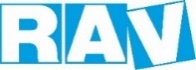 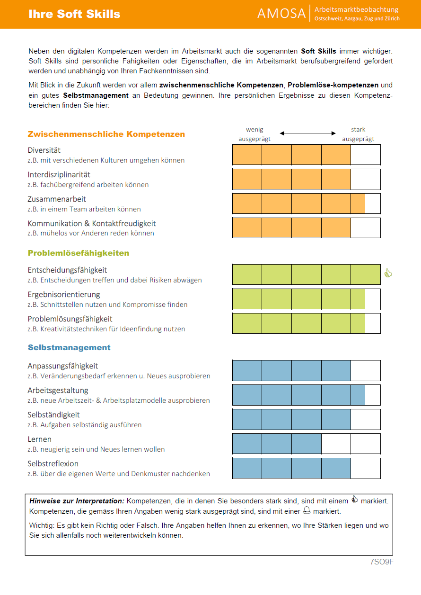 Denken in Kompetenzen fördern
Individuelle «Skill-Profile» von AMOSA
Definition von praktikablen Kompetenzportfolios
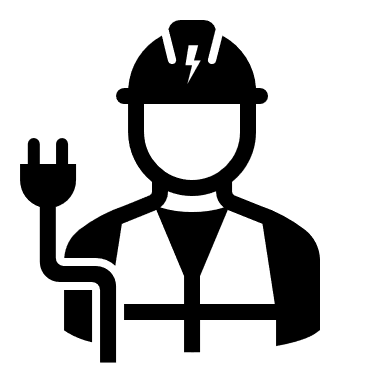 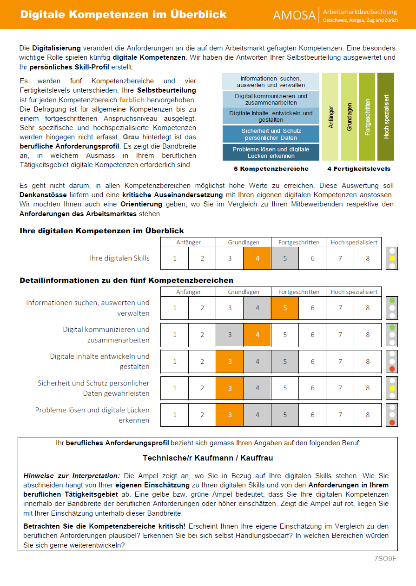 Entwicklung von Instrumenten für die RAV und weitere Partner
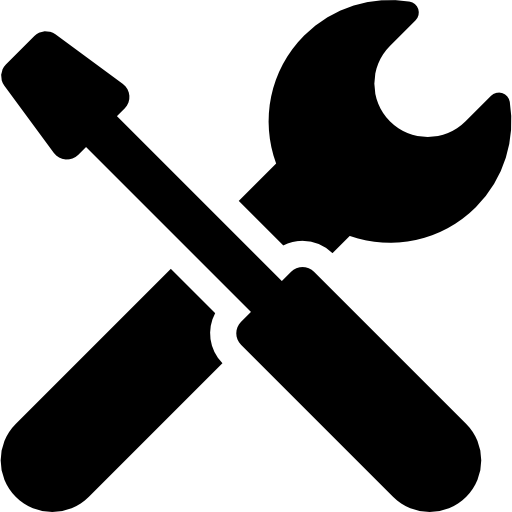 Nutzung und Entwicklung von Angeboten für die Qualifikation von Stellensuchenden und Arbeitskräften
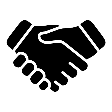 [Speaker Notes: Fach- und Arbeitskräftemangel erfordert Umdenken im Rekrutierungsprozess. Verstärkter Fokus auf Skills -> Weg von Berufsabschlüssen und Diplomen hin zu Kompetenzen.

1. Dazu brauchen wir zunächst praktikable und vergleichbare Kompetenzportfolios. Es ist wichtig, ein gemeinsames, berufsspezifisches Begriffsverständnis zu entwickeln ("Nomenklatur für Kompetenzen")
 
2. Entwicklung von Instrumenten zur Erkennung von Skills-Gaps -> SOLL-IST Vergleiche zwischen eigenen Kompetenzen und beruflich geforderten Kompetenzen als Grundlage.

3. Basierend auf den erkannten Gaps: Nutzung von bestehenden Angeboten oder Entwicklung von neuen Angeboten zur gezielten Qualifikation von Stellensuchenden im Bereich zukunftsträchtiger Skills.

Zusammenarbeit über die Institutionsgrenzen hinweg bei der Entwicklung von Kompetenzportfolios und bei der Entwicklung von Qualifikationsangeboten für Stellensuchende und Arbeitnehmende]
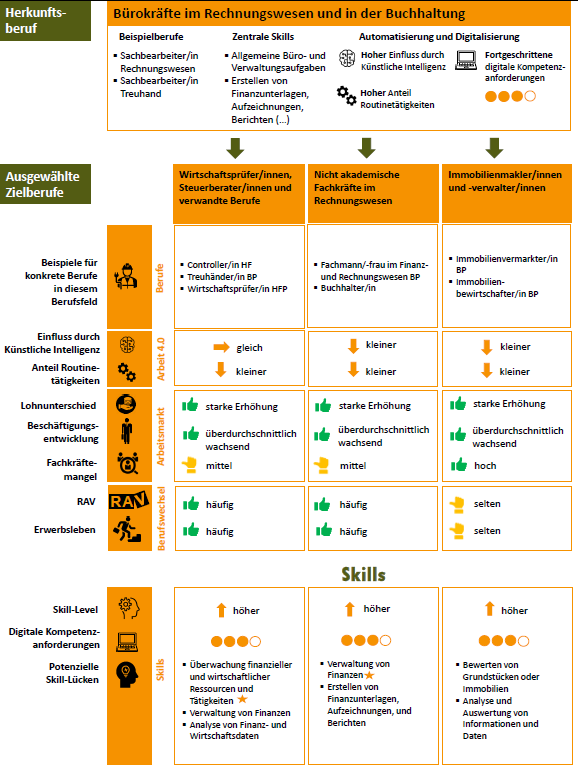 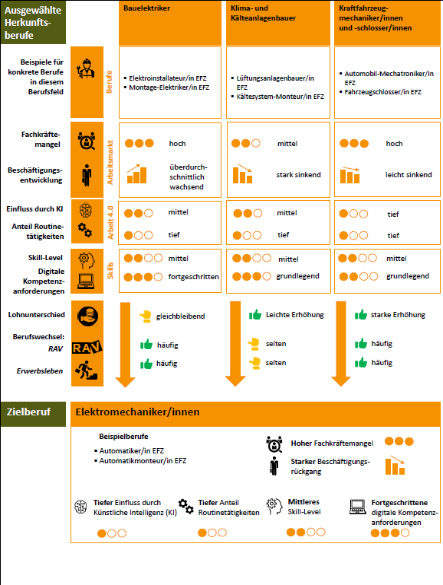 Erhalt Arbeitsmarktfähigkeit und Förderung von beruflicher Mobilität
AMOSA-Factsheets zu beruflichen Transitionen
Verbleib in gesuchten Berufen sicherstellen
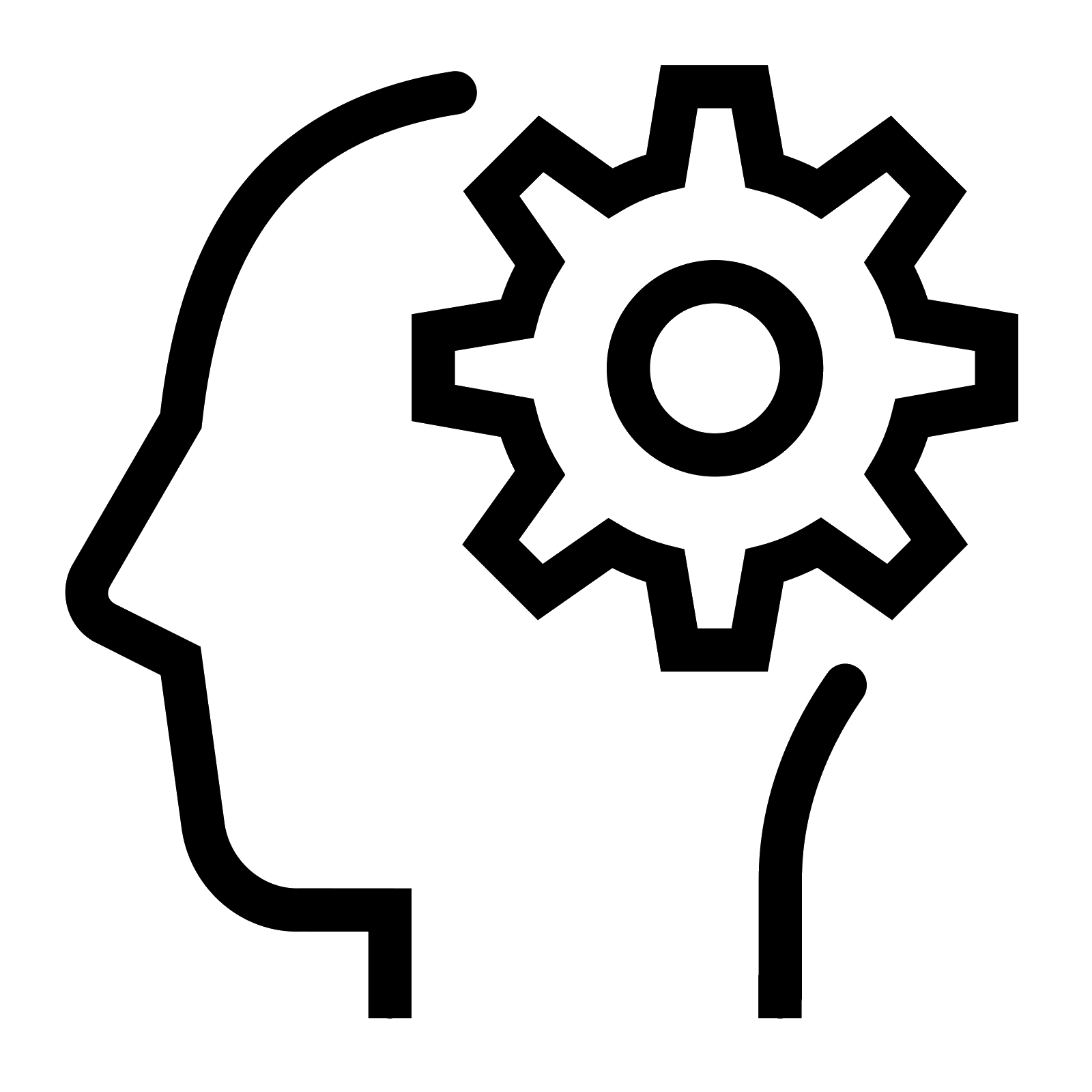 Zielgerichtetes Reskilling und Upskilling von Arbeitskräften
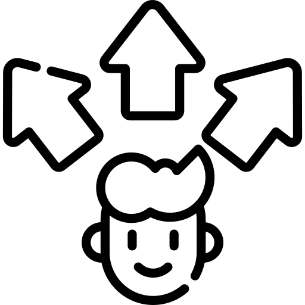 Förderung von Quereinstiegen und beruflicher Mobilität
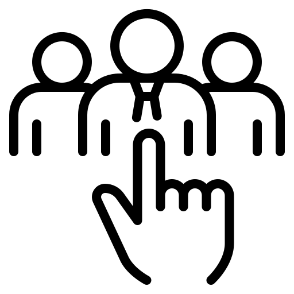 [Speaker Notes: Digitales Mindset: z.B. Veränderungsbereitschaft, Offenheit für Neues, Anpassungsfähigkeit 

1. In erster Linie geht es darum, den Verbleib in gesuchten Berufen sicherzustellen über Kompetenzentwicklung und z.B. Förderung eines digitalen Mindsets

2. Förderung von Quereinstiegen und beruflicher Mobiliät, wo ein Verbleib im Beruf nicht möglich oder sinnvoll ist
-> Instrument von AMOSA: Factsheets  zur Identifikation von möglichen beruflichen Entwicklungspfaden aus zwei Perspektiven: 1. Entwicklungspfade aus besonders von Digitalisierung betroffenen Berufen und 2. Quereinstiegspotenziale in Berufe mit hohem Fachkräftemangel

3. Förderung und Entwicklung von Programmen für Reskilling und Upskilling für Arbeitskräfte aus betroffenen Berufen -> Zusammenarbeit mit Verbänden zentral]
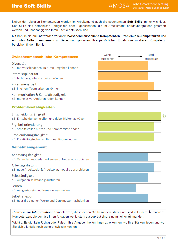 Digitale Kompetenz erkennen
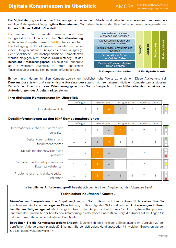 Fähigkeit, digitale Tools zu verstehen und anzuwenden
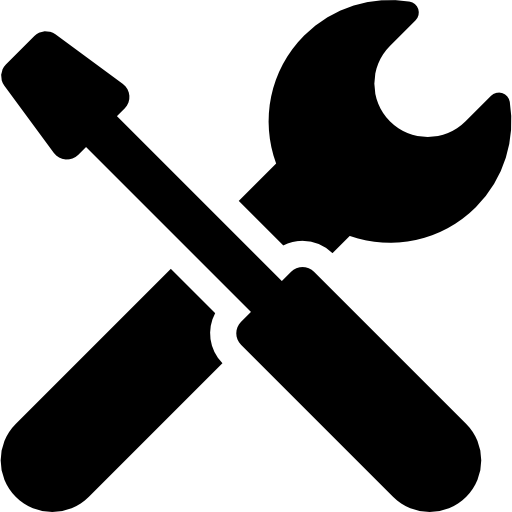 Skill-Profile
von AMOSA
Kompetenzen, Einstellungen und Werthaltungen, sich in einer digitalen Arbeitswelt erfolgreich zu bewegen
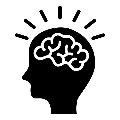 Assessments
Digitale Kompetenzen fördernBreite Palette von Angeboten in den AMOSA-Kantonen
Unterstützung in der digitalen Erstausrüstung
Unentgeltliche Abgabe von gebrauchten Laptops für Stellensuchende (Kt. ZH)

Angebote zur Förderung digitaler Grundkompetenzen
Digitale Lernplattform smartbleiben.com für die breite Bevölkerung (Kt. GL)

Förderung berufsspezifischer digitaler Kompetenzen
z.B. Search Engine Optimization (SEO) im Bereich Marketing        Individuelle Angebote AMM

Förderung transversaler Kompetenzen (z.B. Lernkompetenz)
Bildungsabos für Stellensuchende auf Online-Lernplattformen (Kt. ZH)
Arbeitswelt im Wandel – Veränderungen notwendig
Stärkung der digitalen Kompetenzen & Lebenslanges Lernen
Flexibleres Arbeitsrecht und Tourismuszonen
Individualbesteuerung
Vereinbarkeit Familie – Beruf 
Flexibilisierung Rentenalter